Figure 1 Study drug dosing regimens. ATQ, atovaquone; d, day; PGN, proguanil; wk, week.
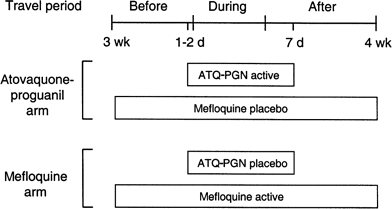 Clin Infect Dis, Volume 33, Issue 7, 1 October 2001, Pages 1015–1021, https://doi.org/10.1086/322694
The content of this slide may be subject to copyright: please see the slide notes for details.
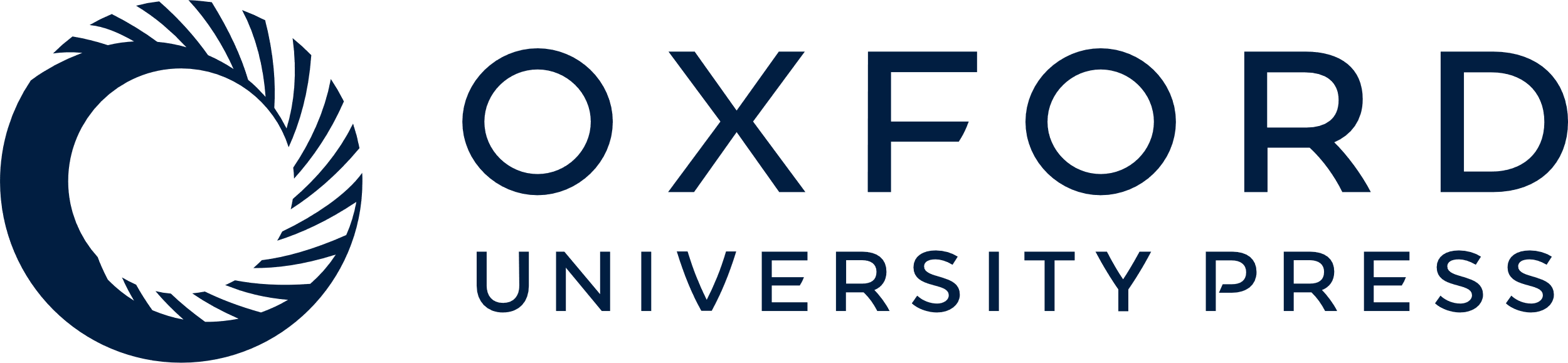 [Speaker Notes: Figure 1 Study drug dosing regimens. ATQ, atovaquone; d, day; PGN, proguanil; wk, week.


Unless provided in the caption above, the following copyright applies to the content of this slide: © 2001 by the Infectious Diseases Society of America]
Figure 2 Flow diagram of subject accountability during the trial. R, randomized.
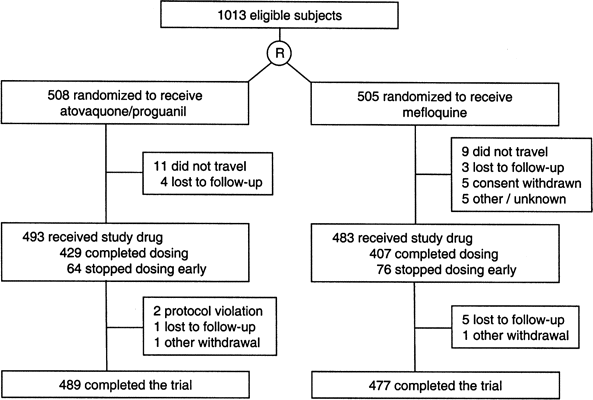 Clin Infect Dis, Volume 33, Issue 7, 1 October 2001, Pages 1015–1021, https://doi.org/10.1086/322694
The content of this slide may be subject to copyright: please see the slide notes for details.
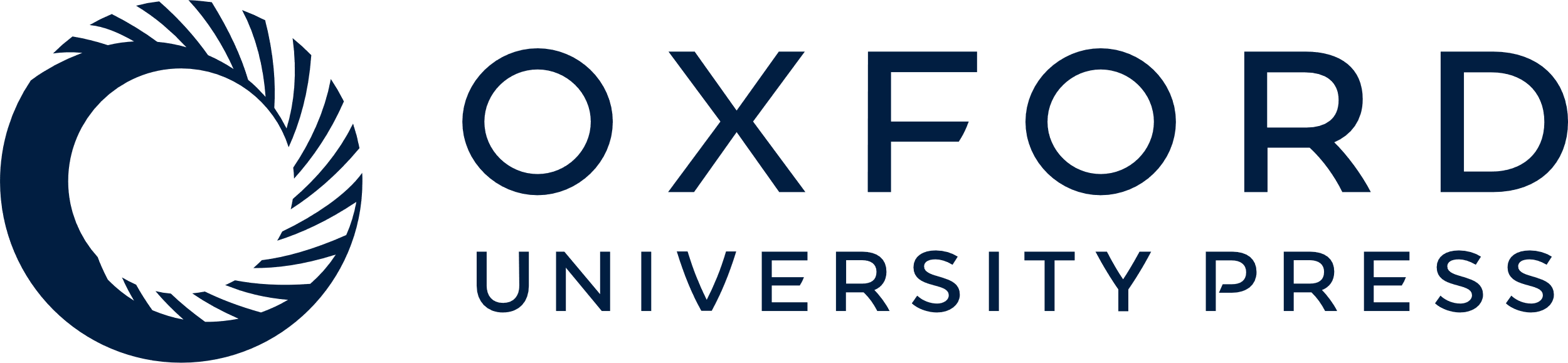 [Speaker Notes: Figure 2 Flow diagram of subject accountability during the trial. R, randomized.


Unless provided in the caption above, the following copyright applies to the content of this slide: © 2001 by the Infectious Diseases Society of America]
Table 1 Baseline characteristics of the study groups in a comparison of atovaquone-proguanil with melfoquine for ...
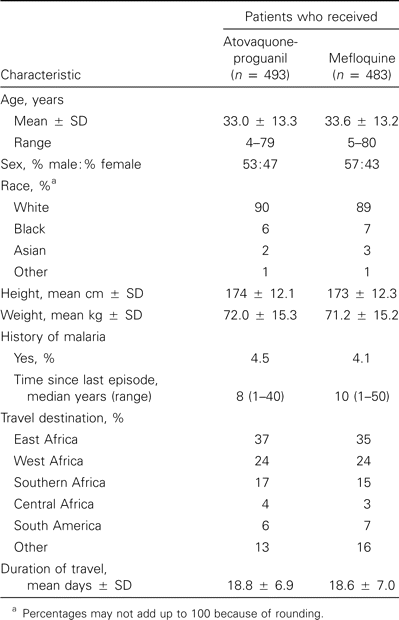 Clin Infect Dis, Volume 33, Issue 7, 1 October 2001, Pages 1015–1021, https://doi.org/10.1086/322694
The content of this slide may be subject to copyright: please see the slide notes for details.
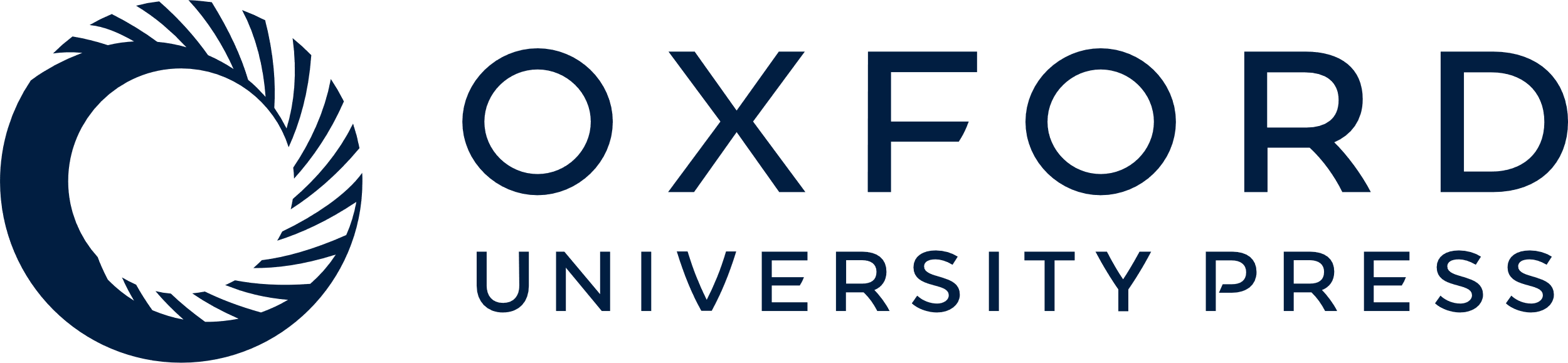 [Speaker Notes: Table 1 Baseline characteristics of the study groups in a comparison of atovaquone-proguanil with melfoquine for malaria prophylaxis.


Unless provided in the caption above, the following copyright applies to the content of this slide: © 2001 by the Infectious Diseases Society of America]
Table 2 Treatment-emergent adverse events attributed to the study drug.
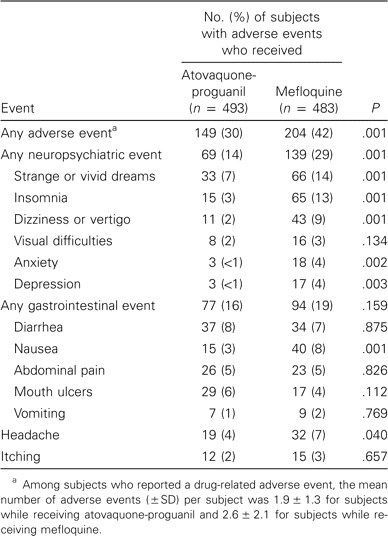 Clin Infect Dis, Volume 33, Issue 7, 1 October 2001, Pages 1015–1021, https://doi.org/10.1086/322694
The content of this slide may be subject to copyright: please see the slide notes for details.
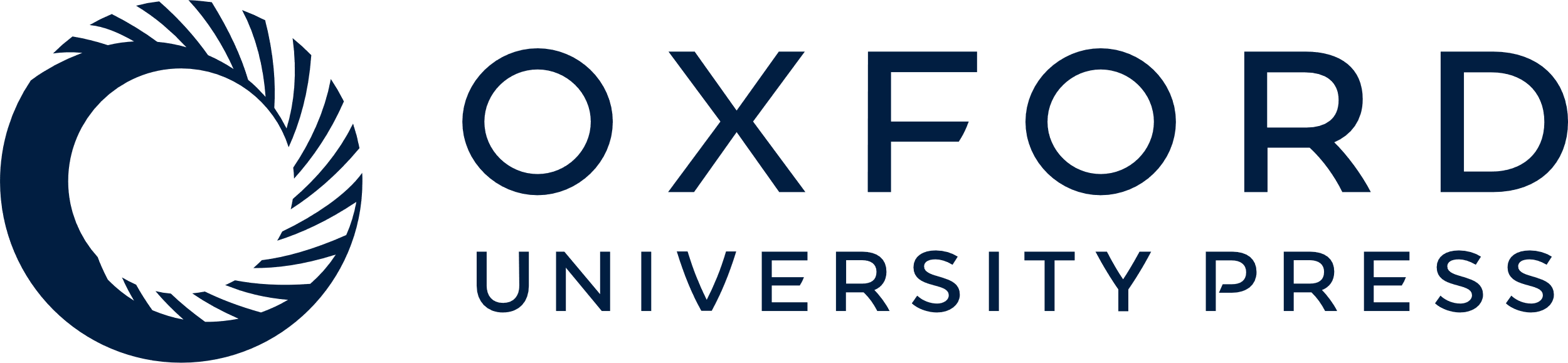 [Speaker Notes: Table 2 Treatment-emergent adverse events attributed to the study drug.


Unless provided in the caption above, the following copyright applies to the content of this slide: © 2001 by the Infectious Diseases Society of America]
Table 3 Treatment-limiting adverse events attributed to the study drug.
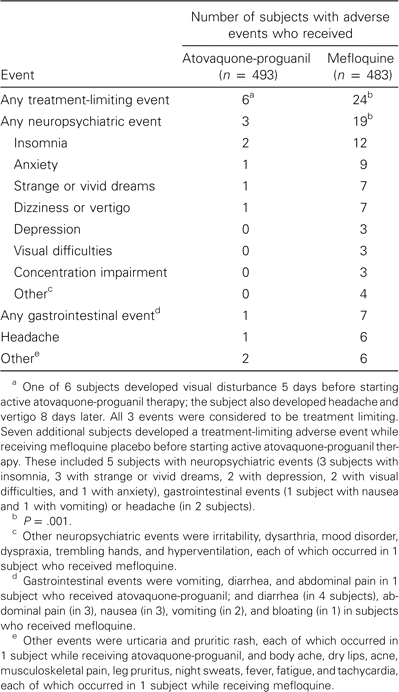 Clin Infect Dis, Volume 33, Issue 7, 1 October 2001, Pages 1015–1021, https://doi.org/10.1086/322694
The content of this slide may be subject to copyright: please see the slide notes for details.
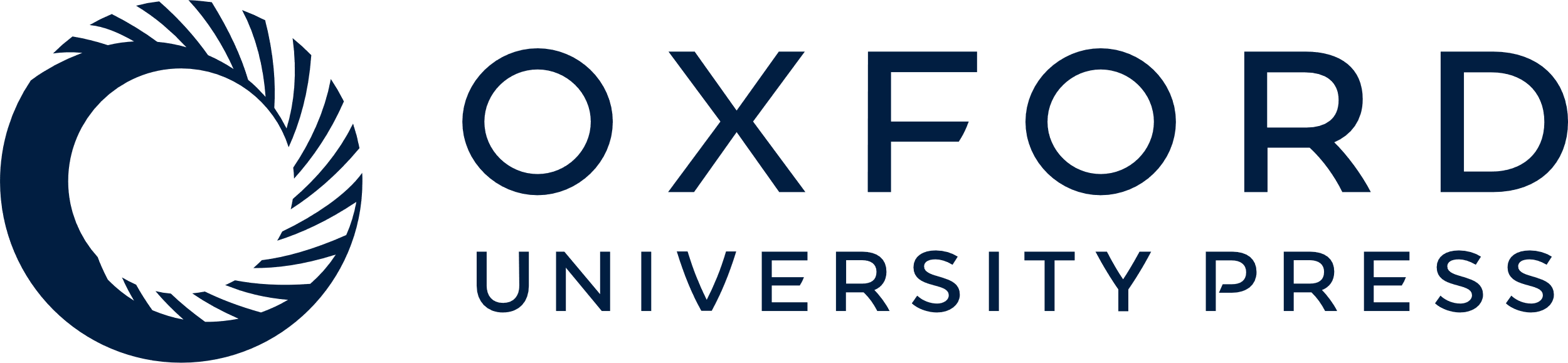 [Speaker Notes: Table 3 Treatment-limiting adverse events attributed to the study drug.


Unless provided in the caption above, the following copyright applies to the content of this slide: © 2001 by the Infectious Diseases Society of America]
Table 4 Estimates of minimum and maximum efficacy for malaria prophylaxis.
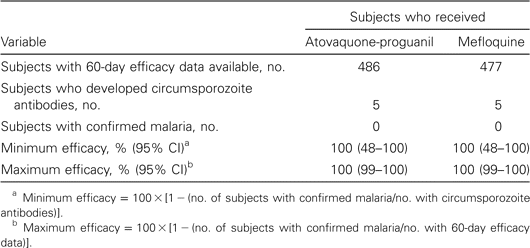 Clin Infect Dis, Volume 33, Issue 7, 1 October 2001, Pages 1015–1021, https://doi.org/10.1086/322694
The content of this slide may be subject to copyright: please see the slide notes for details.
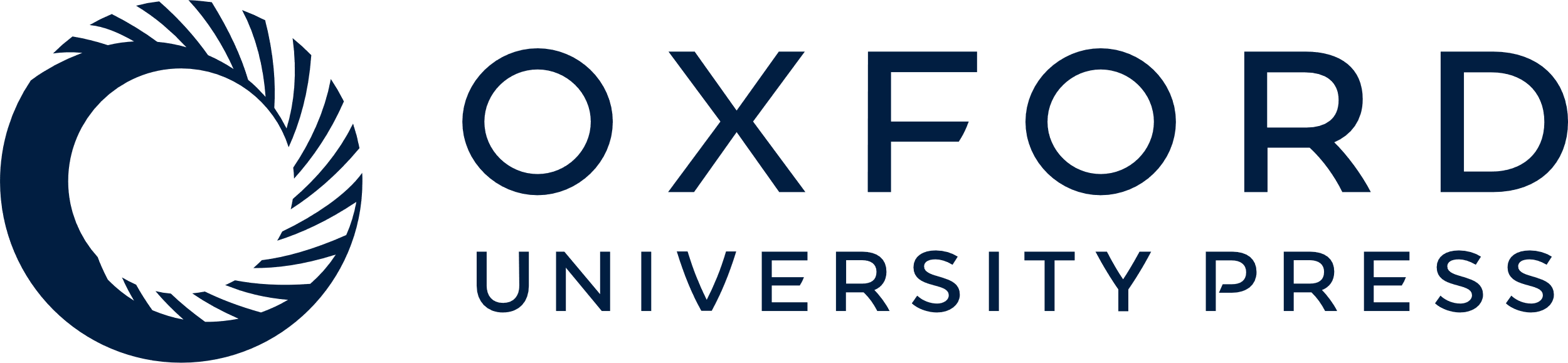 [Speaker Notes: Table 4 Estimates of minimum and maximum efficacy for malaria prophylaxis.


Unless provided in the caption above, the following copyright applies to the content of this slide: © 2001 by the Infectious Diseases Society of America]